1
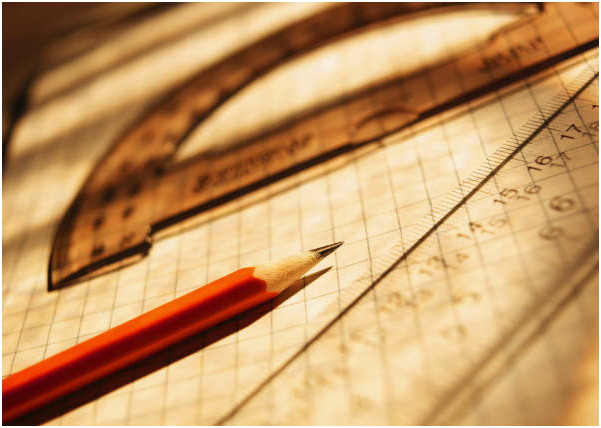 104 學年度大學多元入學方案介紹
百齡高中教務主任
湯一嵐
103.9.13
大學多元入學工作圈
104年大學多元入學
2
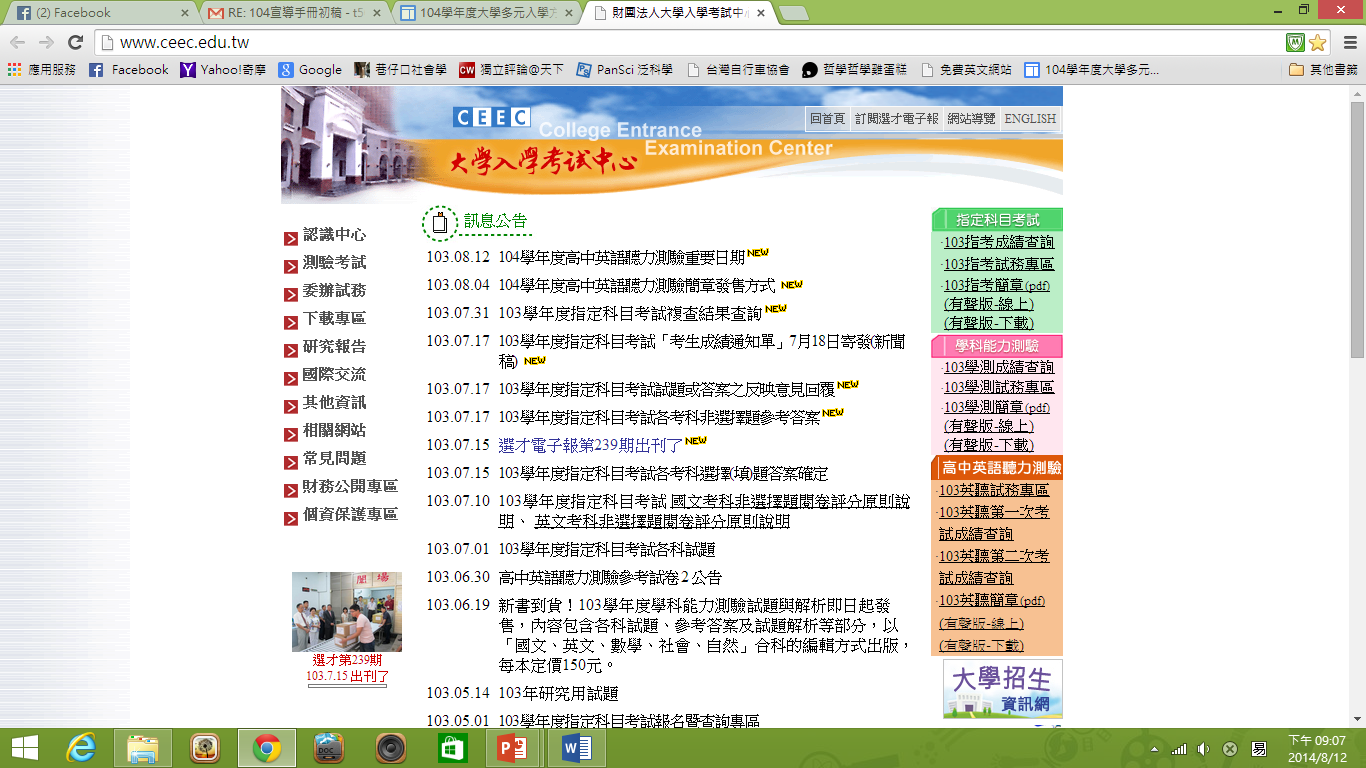 方案簡介
3
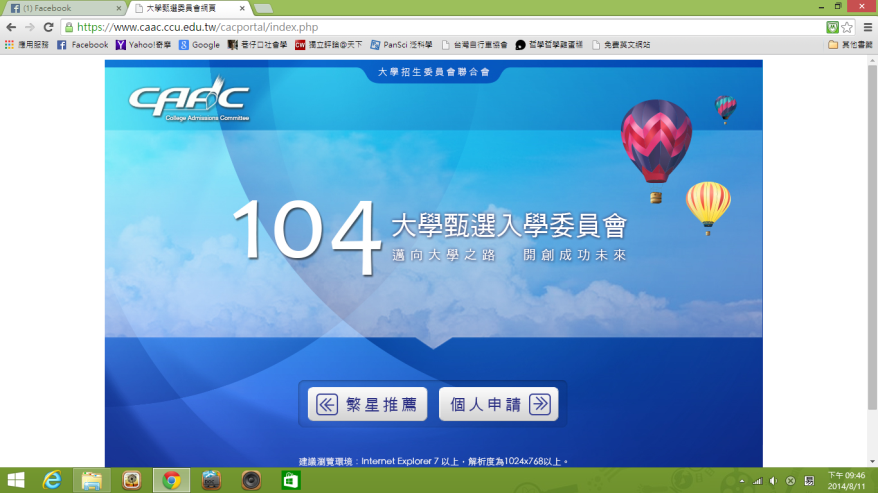 基本概念
一、「考招分離」： 
   「考試」
       1.學科能力測驗、指定科目考試、高中英語
           聽力測驗→大學入學考試中心
        2.術科考試→大學術科考試委員會聯合會
    「招生」 
       1.繁星推薦、個人申請
           →大學甄選入學委員會
        2.考試入學→大學入學考試分發委員會
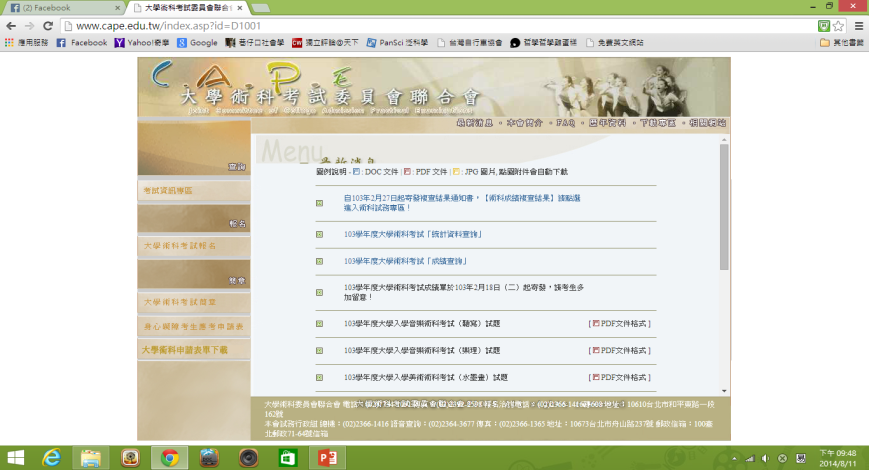 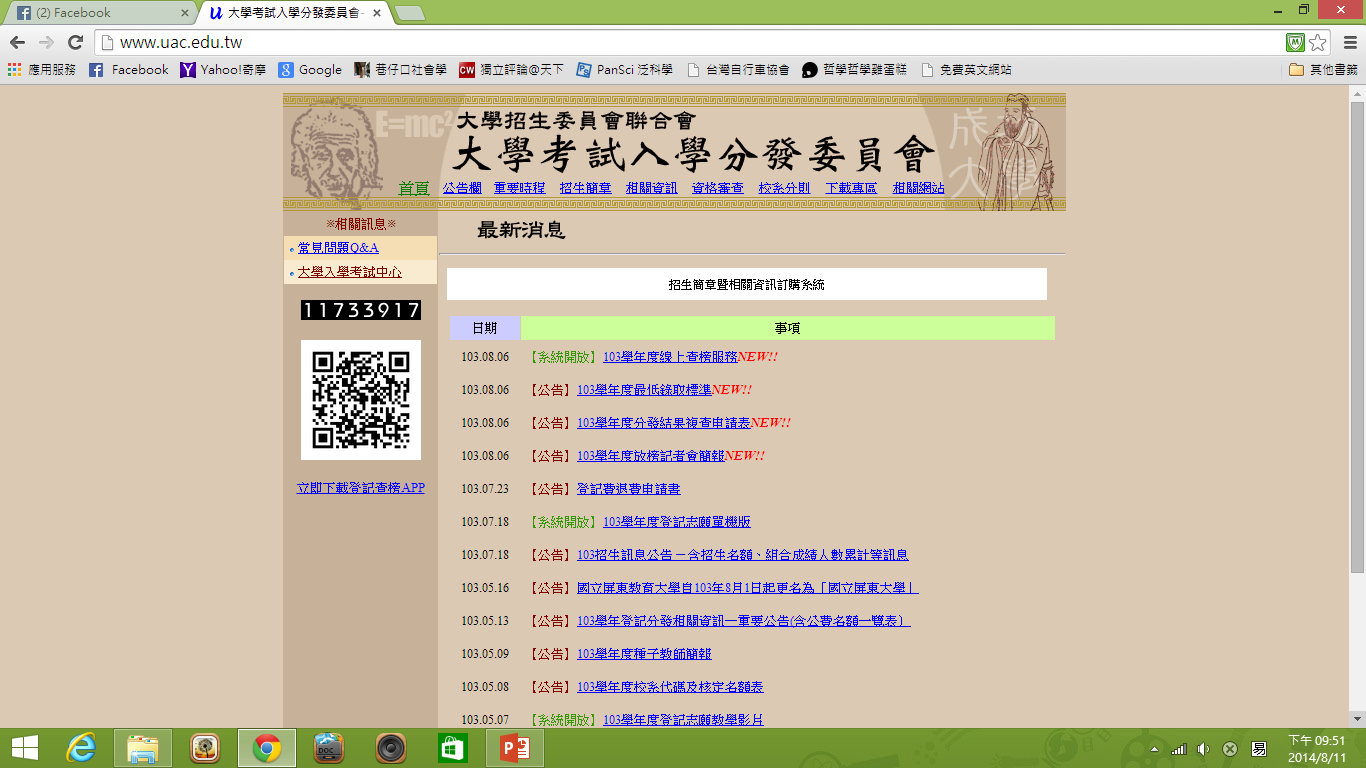 方案簡介
4
基本概念
二、 「選才多元」：
     除考試成績之外，考生在高中的各種表現被   
     納入選才的考量，校系亦可依校系特色只採
     計部分考科錄取學生。
104年大學多元入學方案架構圖
5
繁星推薦入學
個人申請入學
考試入學
高中英文聽力測驗
學科能力測驗
登記資格審查
（含特種生）
術科考試
報名（統一彙辦）
報名
（統一彙辦）
指定科目考試
（大學校系採計3-5科,含術科）
篩選作業
錄
取
生
放
棄
入
學
公告錄取
大學甄試
網路選填志願
（大學考試入學分發委員會）
大學公告錄取名單
正備取生上網登記
就讀志願序
考試分發錄取
公告統一分發結果
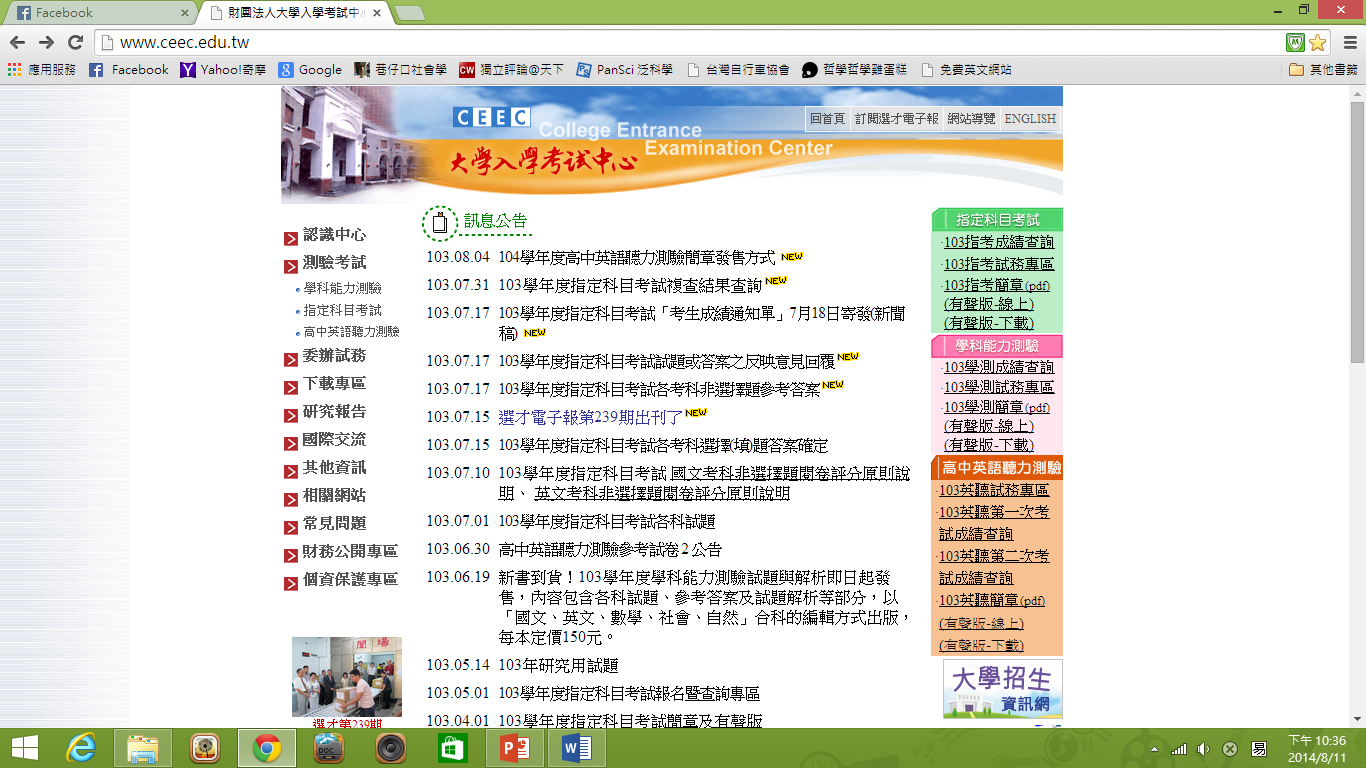 方案簡介
6
考試介紹：
       為了鑑別考生的學科能力，推出幾種功能不同的統一入學考試：
    1、高中英語聽力測驗
    2、學科能力測驗
    3、術科考試
    4、指定科目考試
高中英語聽力測驗說明
7
[Speaker Notes: 1.99 課綱學測自然考科的占分比例，第壹部分占分比例為62.5%，第貳部分
   的占分比例為37.5%。r
2.第壹部分以每科10 題為原則，共40 題，每題均計分，滿分80 分。第貳部
   分每科以7 題為原則，共28 題，第貳部分答對24 題，即得滿分48 分。]
學科能力測驗
8
[Speaker Notes: 1.99 課綱學測自然考科的占分比例，第壹部分占分比例為62.5%，第貳部分
   的占分比例為37.5%。r
2.第壹部分以每科10 題為原則，共40 題，每題均計分，滿分80 分。第貳部
   分每科以7 題為原則，共28 題，第貳部分答對24 題，即得滿分48 分。]
學科能力測驗成績日程說明
9
1.各科成績採級分制，單科最高為15級分
 2.考試日程：104學年為104年2月1、2日
學科能力測驗考試範圍說明
10
[Speaker Notes: 1.99 課綱學測自然考科的占分比例，第壹部分占分比例為62.5%，第貳部分
   的占分比例為37.5%。r
2.第壹部分以每科10 題為原則，共40 題，每題均計分，滿分80 分。第貳部
   分每科以7 題為原則，共28 題，第貳部分答對24 題，即得滿分48 分。]
學科能力測驗五標
11
「繁星推薦入學」、「個人申請入學」及「考試入學」之招生檢定標準
[Speaker Notes: 1.99 課綱學測自然考科的占分比例，第壹部分占分比例為62.5%，第貳部分
   的占分比例為37.5%。r
2.第壹部分以每科10 題為原則，共40 題，每題均計分，滿分80 分。第貳部
   分每科以7 題為原則，共28 題，第貳部分答對24 題，即得滿分48 分。]
術科考試
12
[Speaker Notes: 1.99 課綱學測自然考科的占分比例，第壹部分占分比例為62.5%，第貳部分
   的占分比例為37.5%。r
2.第壹部分以每科10 題為原則，共40 題，每題均計分，滿分80 分。第貳部
   分每科以7 題為原則，共28 題，第貳部分答對24 題，即得滿分48 分。]
術科考試項目說明
13
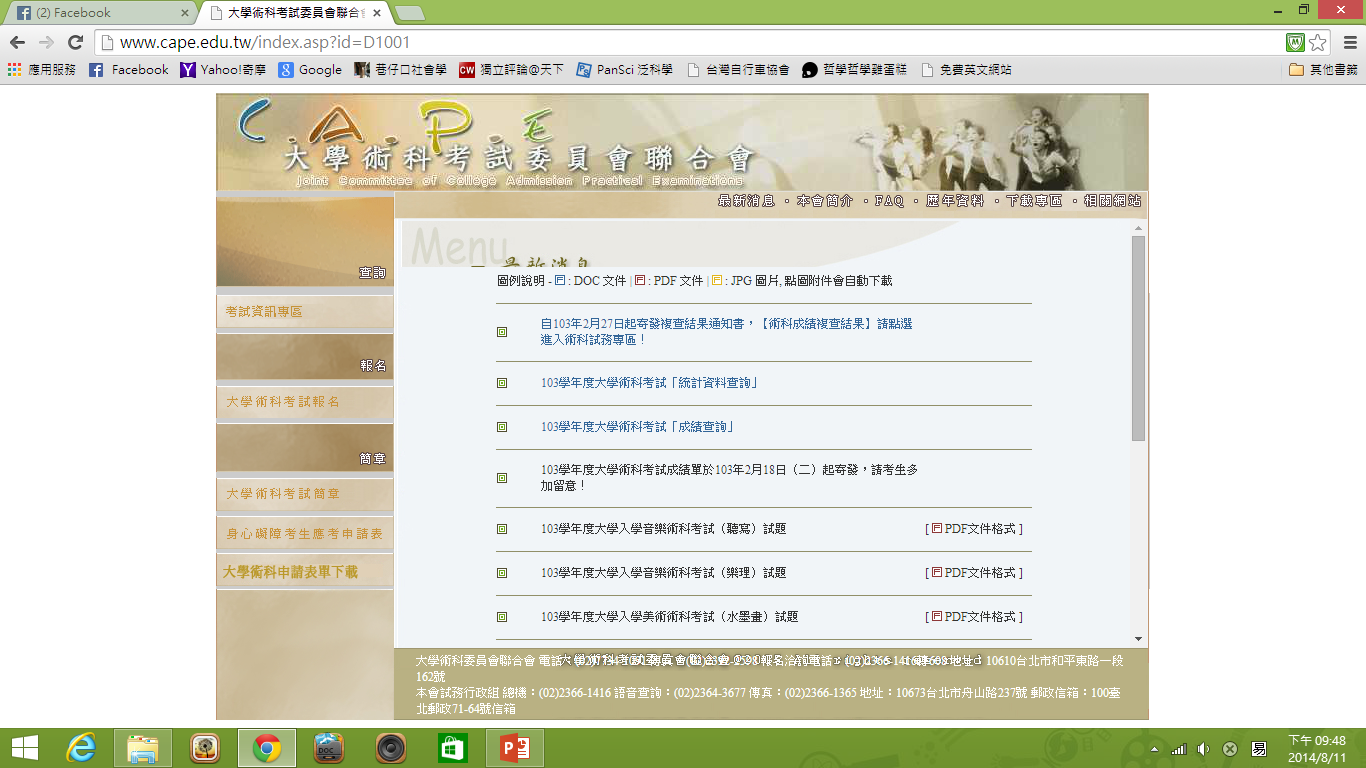 [Speaker Notes: 1.99 課綱學測自然考科的占分比例，第壹部分占分比例為62.5%，第貳部分
   的占分比例為37.5%。r
2.第壹部分以每科10 題為原則，共40 題，每題均計分，滿分80 分。第貳部
   分每科以7 題為原則，共28 題，第貳部分答對24 題，即得滿分48 分。]
指定科目考試
14
[Speaker Notes: 1.99 課綱學測自然考科的占分比例，第壹部分占分比例為62.5%，第貳部分
   的占分比例為37.5%。r
2.第壹部分以每科10 題為原則，共40 題，每題均計分，滿分80 分。第貳部
   分每科以7 題為原則，共28 題，第貳部分答對24 題，即得滿分48 分。]
指定科目考試成績日程說明
15
1.各科分數滿分為100分
 2.考試日程：104學年為104年7月1、2、3日
指定科目考試考試範圍說明
16
[Speaker Notes: 1.99 課綱學測自然考科的占分比例，第壹部分占分比例為62.5%，第貳部分
   的占分比例為37.5%。r
2.第壹部分以每科10 題為原則，共40 題，每題均計分，滿分80 分。第貳部
   分每科以7 題為原則，共28 題，第貳部分答對24 題，即得滿分48 分。]
104年大學多元入學
17
大學多元入學管道介紹
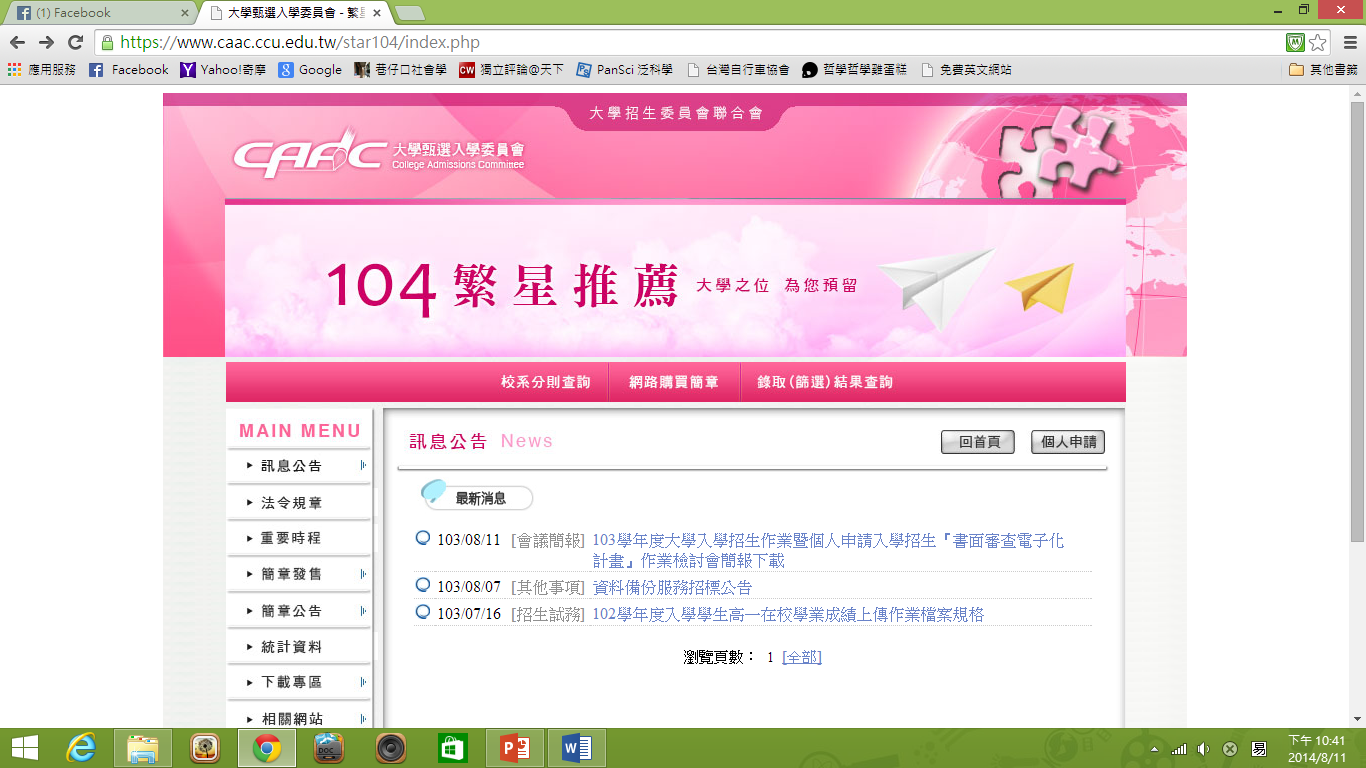 繁星推薦入學簡圖
19
符合校系之校排%/學測/英聽/術科門檻
高中依學群推薦（排序）
比
序
1高中校排百分比
推薦/錄取放棄之限制
2-7學測級分或術科成績
      或學科校排百分比
1-7學群錄取
第8學群面試
錄取
大學依學系性質分學群招生
20
高中推薦注意事項
21
繁星推薦1-7類學群分發作業
22
繁星推薦第8類學群甄試作業
23
繁星推薦第8類學群推薦及錄取後限制
24
推薦後申請校系之限制
第8學群篩選
第8學群面試
錄取後申請入學之限制
錄取
錄取未放棄資格之限制
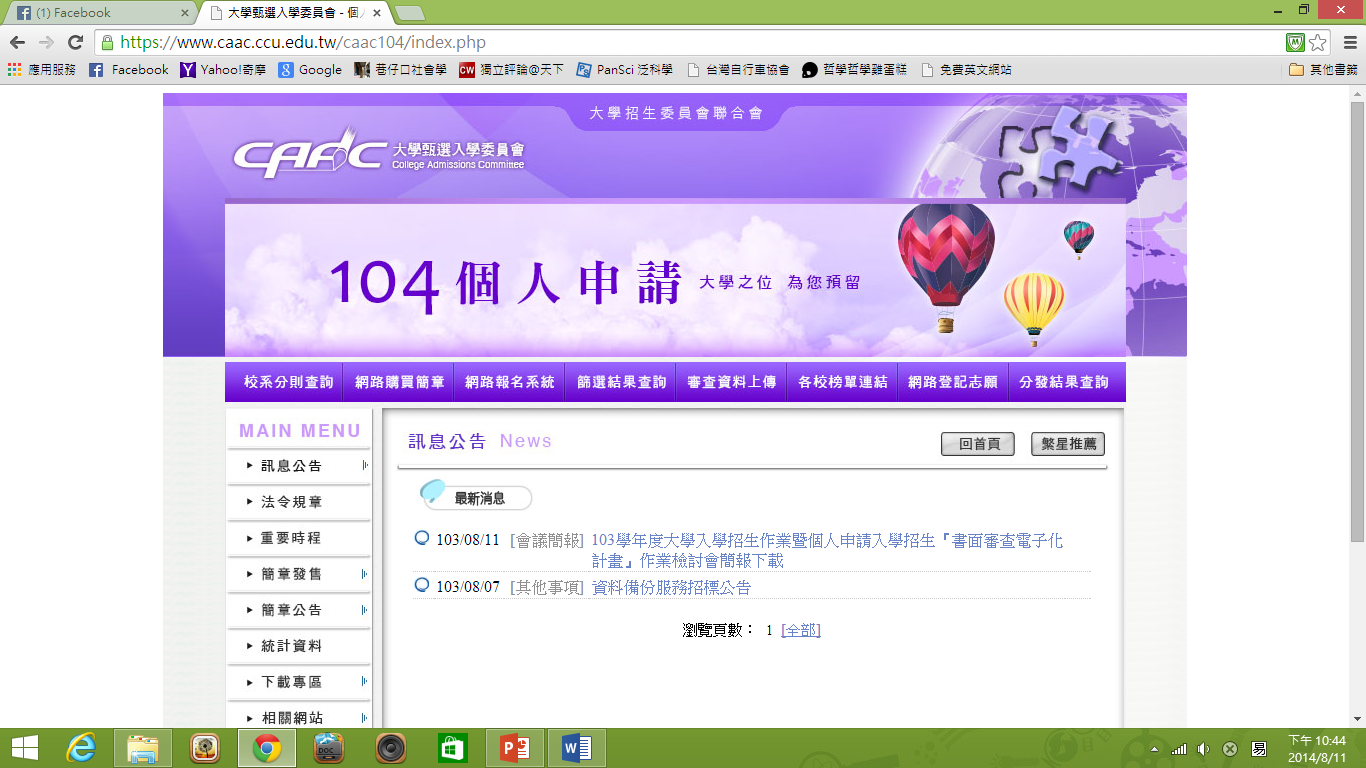 個人申請入學簡說
25
個人申請入學
英聽/學測/術科
報名（最多六校系）級分篩選
大學甄試及公告
正備取名單
正備取生上網登記
就讀志願序
聲明放棄後始得參加指考之登記分發
公告統一分發結果
個人申請入學—關於級分倍率篩選
26
1.假設該校系申請入學管道預計招收招收7名學生。
2.先從報名學生以「總級分」成績(最高倍率)擇優選取(招生名額)×(篩選倍 
   率) 7×6=42人。
3.再從這42人中，以「國文」成績(倍率次高)擇優選取7×5=35人，
4.再從這35人中，以「英文」成績(再次低篩選倍率)擇優選取7×4=28人。
5.最後再從28人中，以「社會」成績(最低篩選倍率)擇優選取7×3=21人。
6.這21人即通過第一階段級分篩選，得參加大學第二階段項目甄試。
個人申請入學—關於級分倍率篩選的變化
27
這指的是：該校系直接以英+數+自三科級分加總，取3倍的錄取人數進入第二階段甄試，即三科級分加總至少要43級分以上才可以通過篩選門檻，進入第二階段甄選。
個人申請入學—關於同級分篩選
28
這裡指的是：通過英文5倍率（14級分以上）篩選的考生，數+自二科級分加總28級分以上者直接進入第二階段甄試；而數+自二科級分加總27級分的人數超過剩下的名額，需以總級分再篩選一次，要達69級分以上才可進入第二階段甄試。
若某生數+自二科級分加總為28級分，即使總級分只有67級分，還是優先進入第二階段甄試。
個人申請入學—關於錄取
29
甄選總成績（有校系差異）=
（學測採計科目及方式） * 總成績百分比
   + 
指定項目成績 *總成績百分比
甄選總成績採計的差異-校系選才特色
30
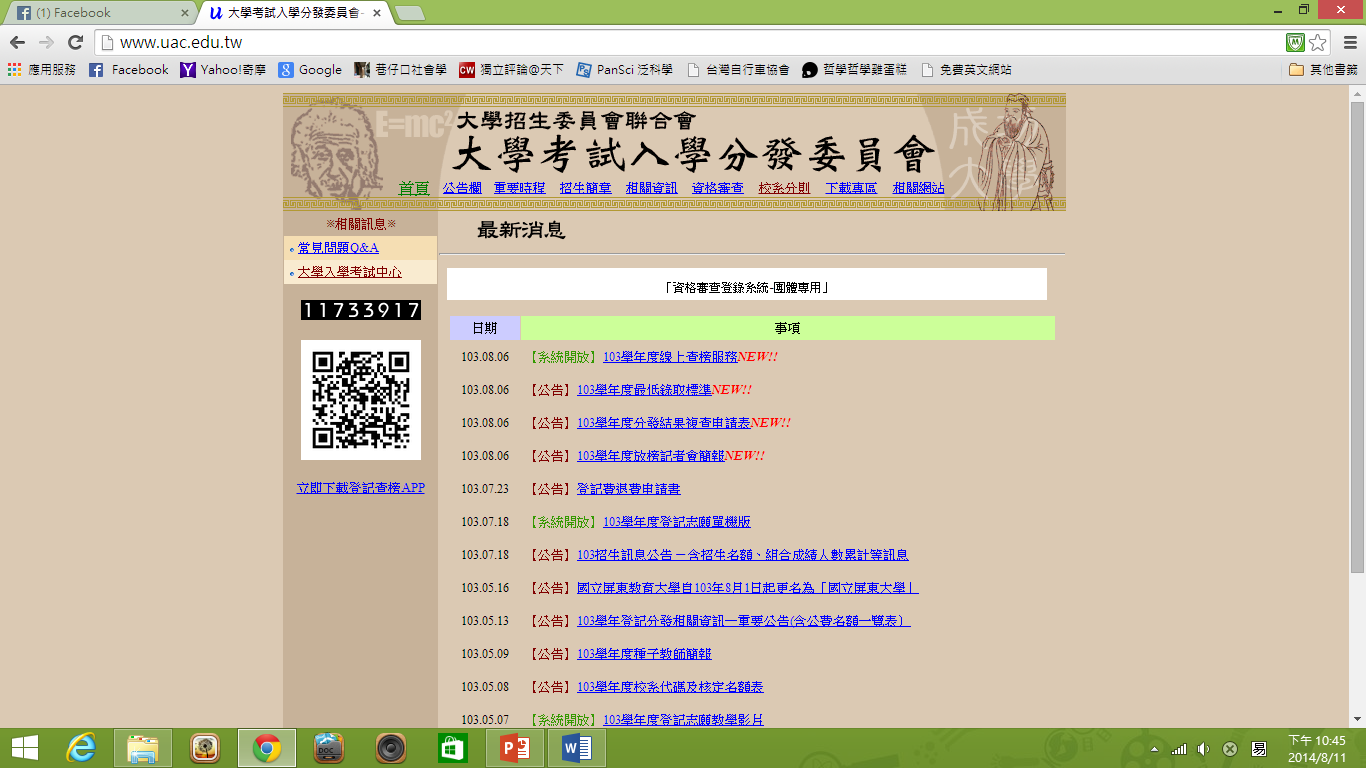 考試入學
31
考試入學
學科能力測驗
檢定科目最多2科
高中英聽測驗(檢定)
大學各校系自訂
不同加重科目
不同加重比例
25%、 50%、75% 、100%
學科能力測驗(檢定)
術科考試(檢定或採計)
指定科目考試
採計3~5科（含術科）
各考科組合總分未通過最低登記標準不得登記分發
志願數最多可填100個
網路選填志願及分發
104年大學多元入學
32
104年重要變革說明
33
「在校成績證明」由高中端統一上傳。
「高中英文聽力測驗」之運用。
「考試入學」指定科目考試考科採計上限以
      5科為限。
104年相關考試成績之使用(依簡章為準)
34
註1.(V)表示得選用。
註2.英聽測驗亦可納為「個人申請入學」審查資料之一。
註3.*各考科組合總分未通過最低登記標準不得登記分發。
指定科目考試考試範圍說明
35
[Speaker Notes: 1.99 課綱學測自然考科的占分比例，第壹部分占分比例為62.5%，第貳部分
   的占分比例為37.5%。r
2.第壹部分以每科10 題為原則，共40 題，每題均計分，滿分80 分。第貳部
   分每科以7 題為原則，共28 題，第貳部分答對24 題，即得滿分48 分。]
104年大學多元入學
36
104學年度多元入學管道重要日程表
（各項考試及招生日期以104學年度簡章為準，另請注意校內報名時間）
37
104學年度多元入學管道重要日程表
（各項考試及招生日期以104學年度簡章為準，另請注意校內報名時間）
38
104學年度多元入學管道重要日程表
（各項考試及招生日期以104學年度簡章為準，另請注意校內報名時間）
39
104學年度多元入學管道重要日程表
（各項考試及招生日期以104學年度簡章為準，另請注意校內報名時間）
40
多元入學現況檢視
全國甄選管道錄取人數比例逐年升高
41
多元入學現況檢視
本校繁星錄取人數比例逐年升高
42
43
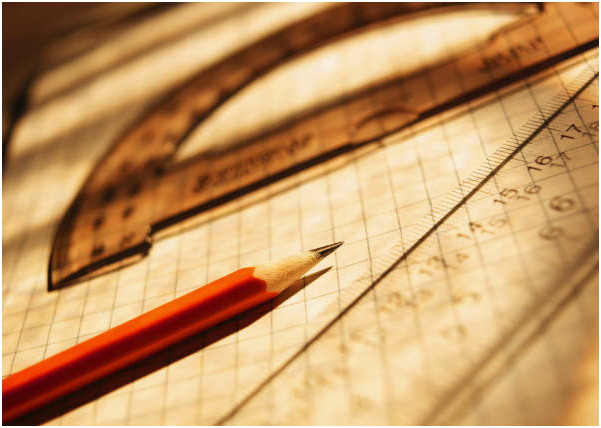 簡報完畢敬請指教
大學多元入學工作圈